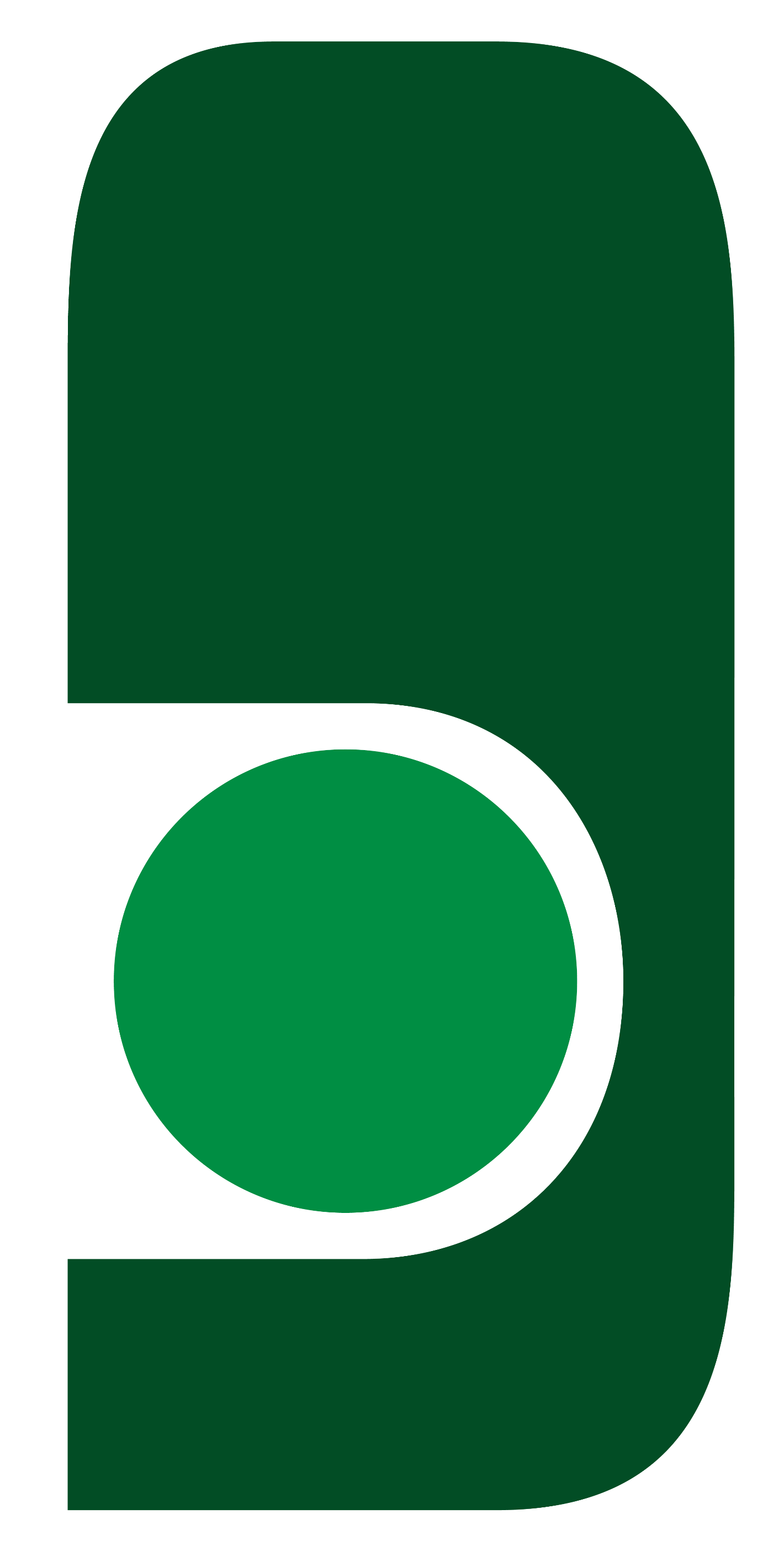 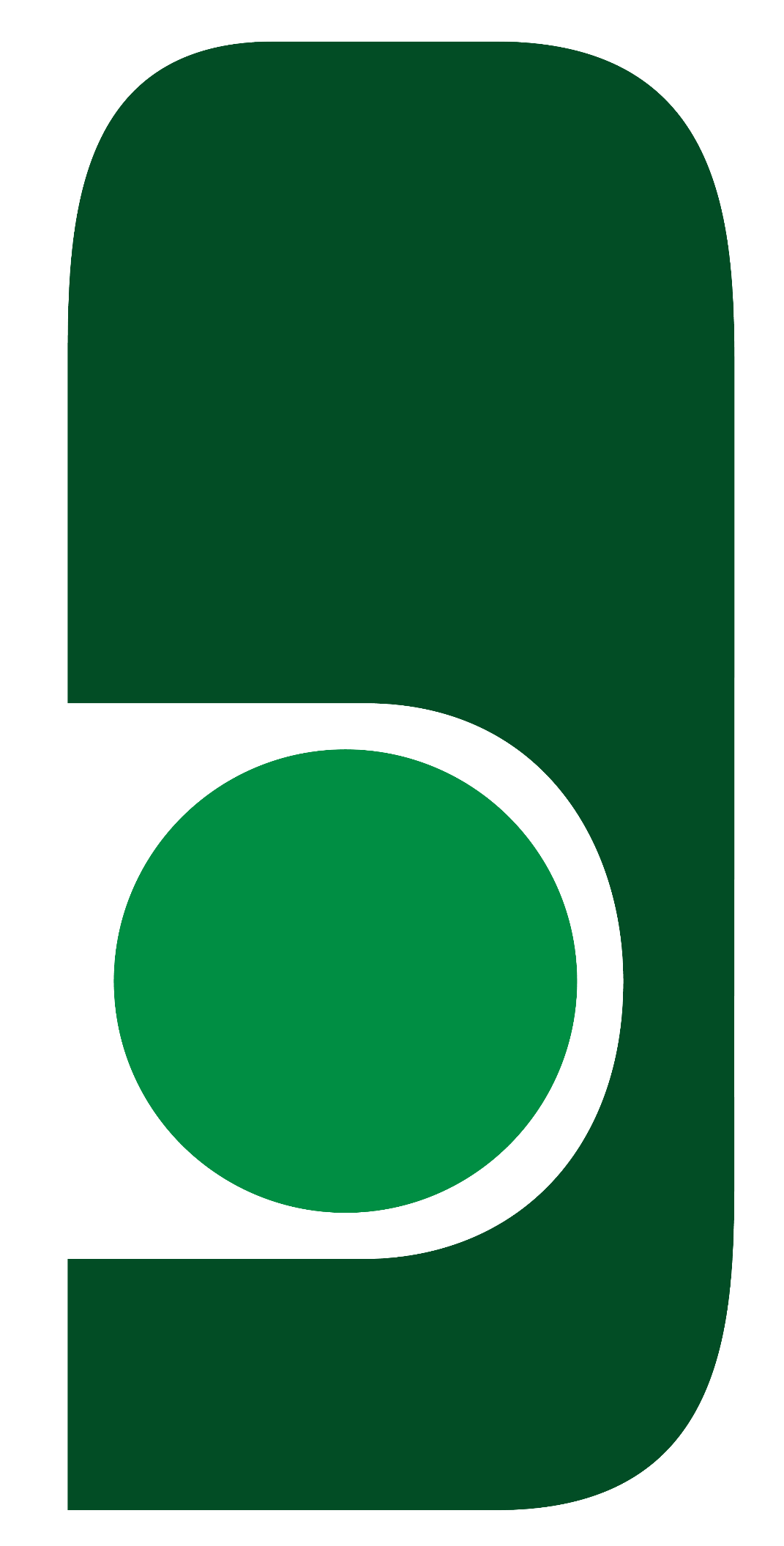 Avaliação Institucional
Avaliação das Ações dos Cursos
nos Semestres 2018/1 e 2018/2
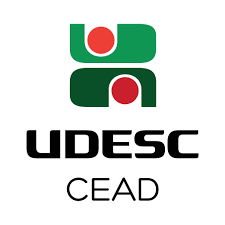 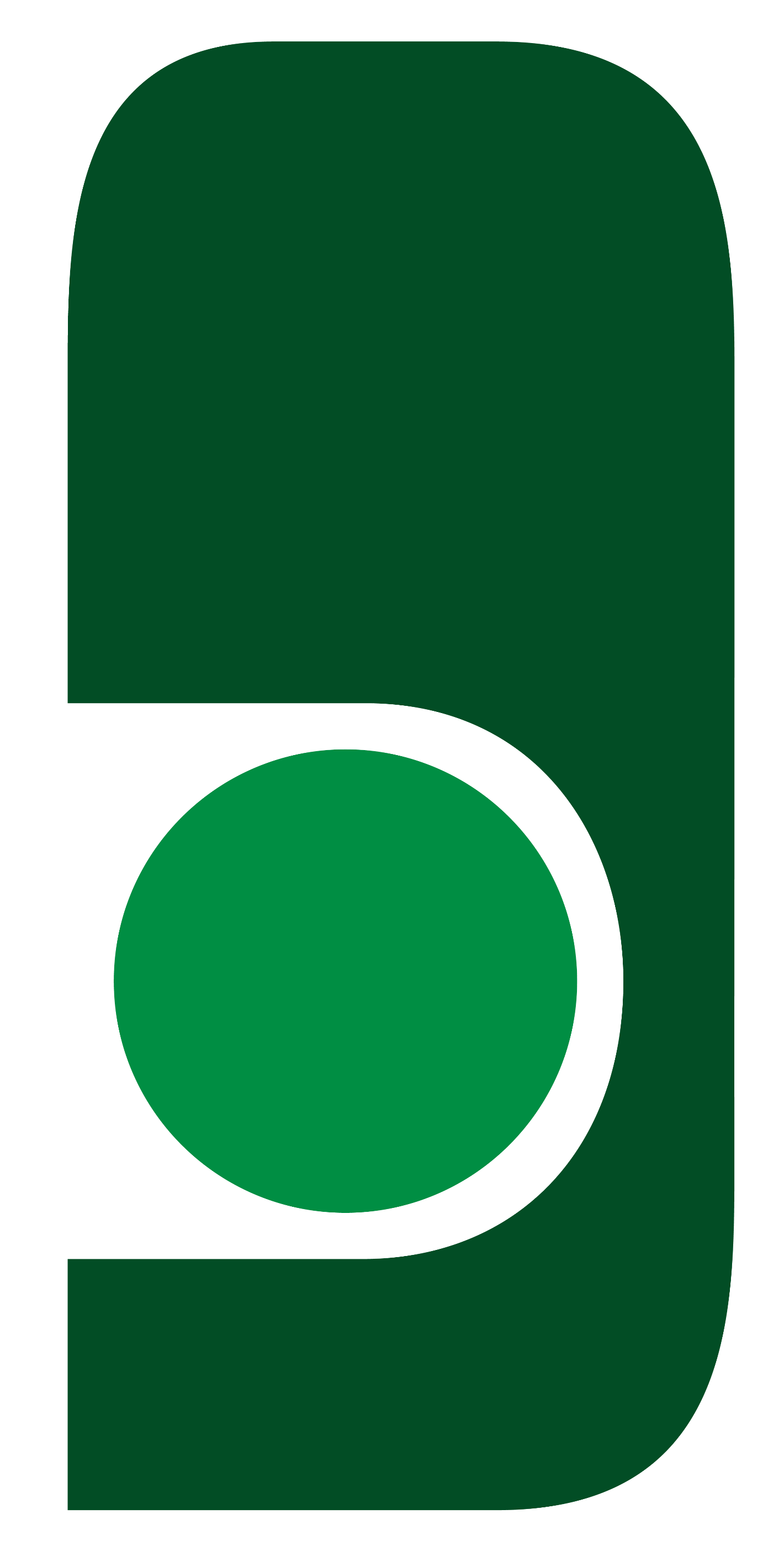 Comissão Setorial de Avaliação - CSA
Docentes
Prof. Luciano E. Hack/Marzely G.Farias (Presidente)
Profª Lucimara da C.Santos/Profª Isabel C. Da Cunha
Profª Natália S. Rigo/Profª Cléia D. Pereira
Prof. Osmar O. Braz Júnior/Profª Ana Flávia Garcez
Técnicos
Silvia C. C. Sato/Felipe A. Da S. Stanke (secretária)
Alexsandro De Souza
Carlos A. R. Landriel/Renan P. Do Prado
Acadêmica
Noemi Alves
Externo
Prof. Maria S. C. Borges/Luciane Volken
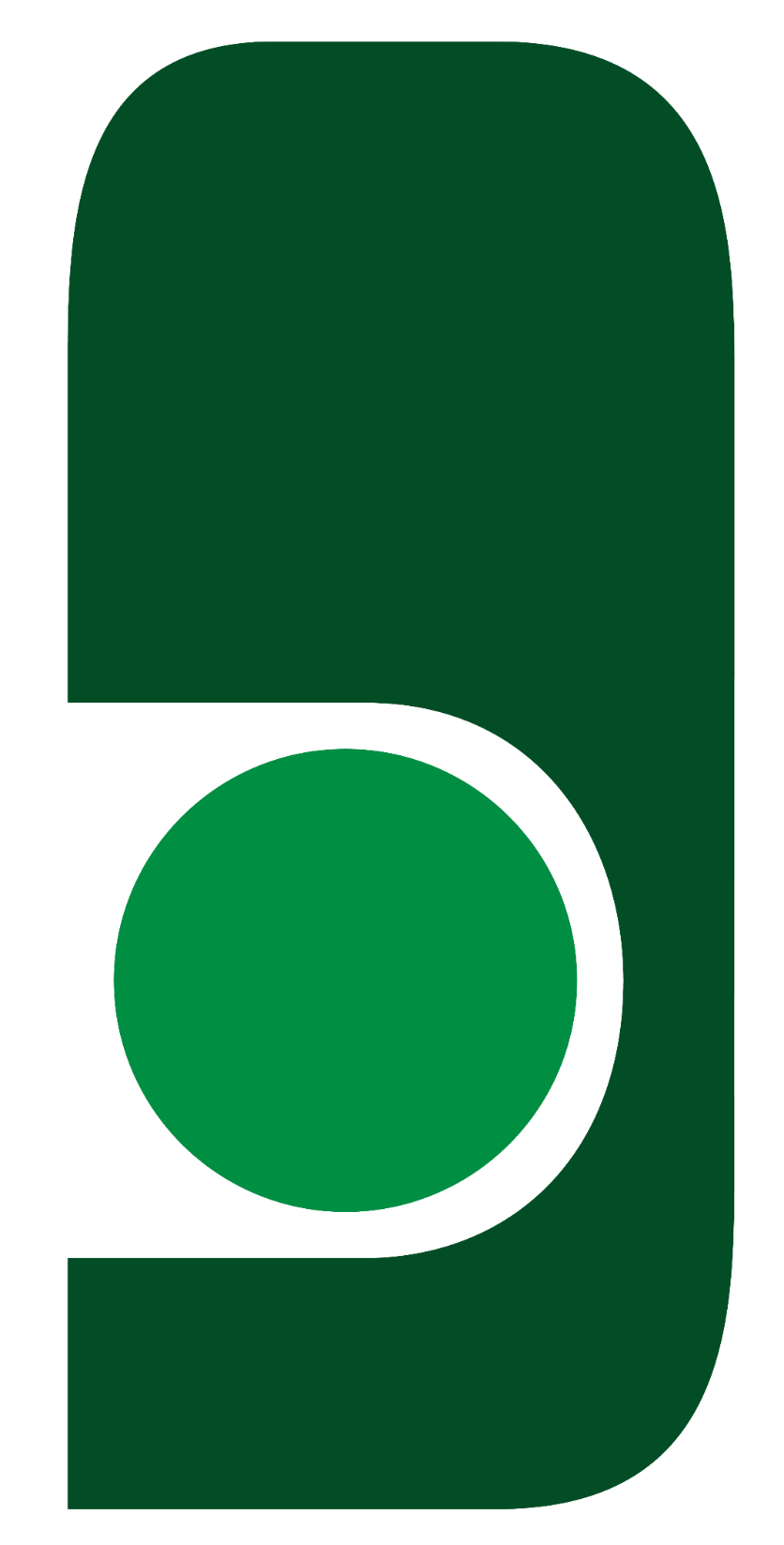 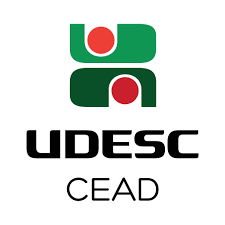 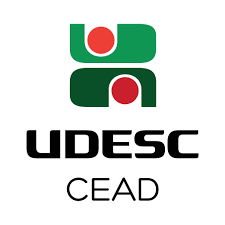 Avaliação das Ações dos Cursos
Ano de 2018
Entrega dos Dados pela COAI
2018/1: novembro/2018
2018/2: fevereiro/2019
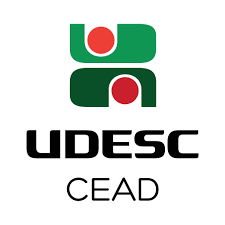 Avaliação das Ações dos Cursos
Ano de 2018
Fluxo das Avaliações
NDE
A
A
CSA
COAI
R
RC
Departamento
R
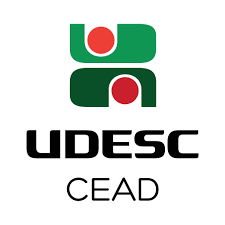 Avaliação das Ações dos Cursos
Semestres 2018/1 e 2018/2
Participação Discente x Docente – CEAD
Série Histórica
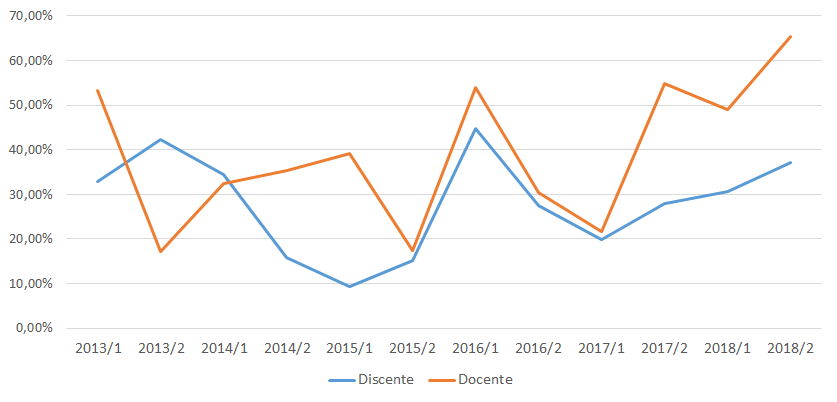 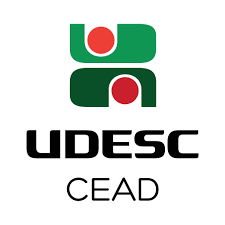 Avaliação das Ações dos Cursos
Ano de 2018
Avaliação pelos discentes
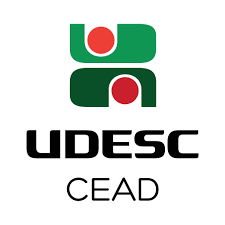 Avaliação das Ações dos Cursos
Ano de 2018
Avaliação pelos docentes
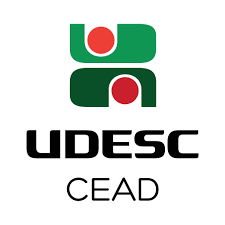 Avaliação das Ações dos Cursos
Ano de 2018
Infraestrutura
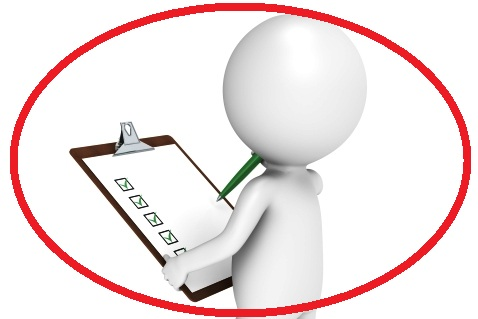 Avaliação das Ações dos Cursos
Próxima avaliação
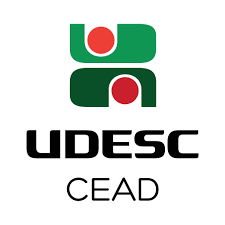 Avaliação das Ações dos Cursos
Ano de 2019
Calendário da Próxima Avaliação
UDESC: 27 de maio a 16 de junho

CEAD: 06 a 26 de maio (proposta)
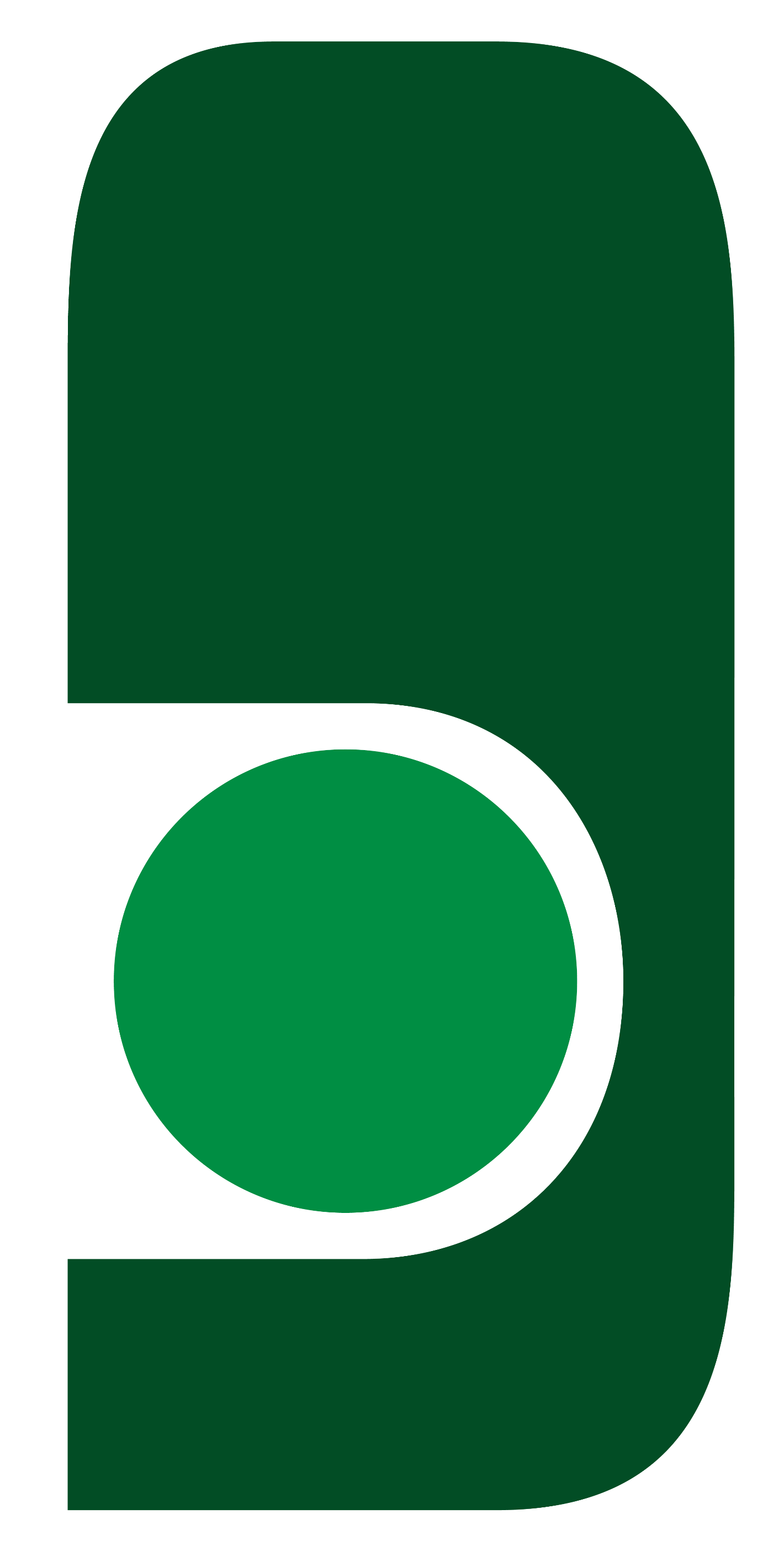 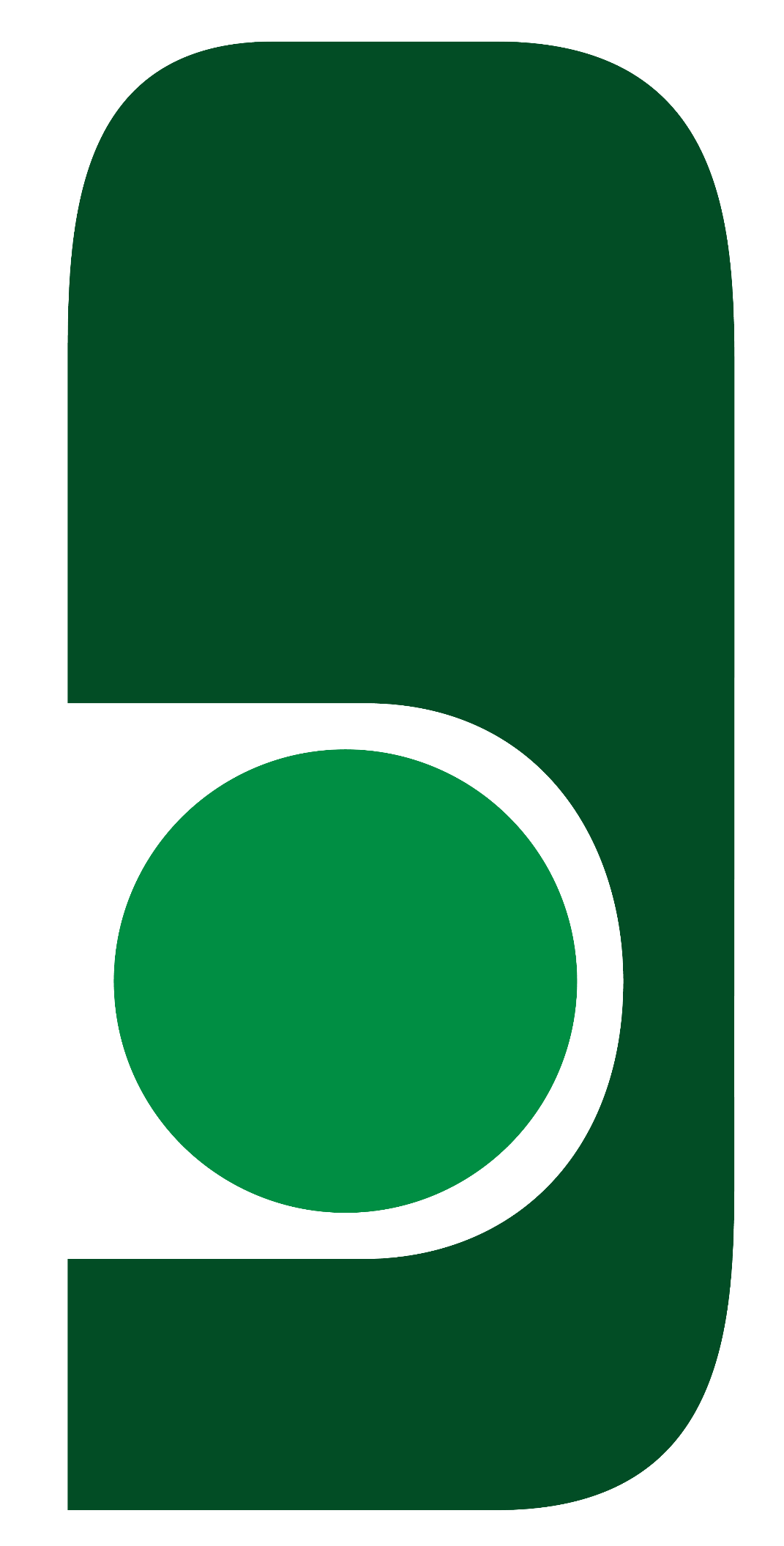 Comissão Setorial de Avaliação
CSA-CEAD

csa.cead@udesc.br

https://www.udesc.br/cead/avaliacaoinstitucional
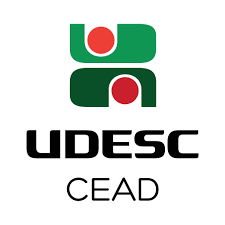